ACTIVIDADES PARA 
PERSONAS MAYORES
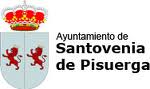 MES DE
 NOVIEMBRE
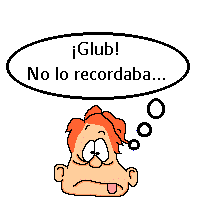 TALLER DE MEMORIA y MUSICOTERAPIA

Jueves. De 10 a 11 horas, 
en la Asociación Zamora.
RISOTERAPIA y LUDOTECA-MAYOR

Martes. De 10 a 11 horas, 
en la Asociación Zamora.
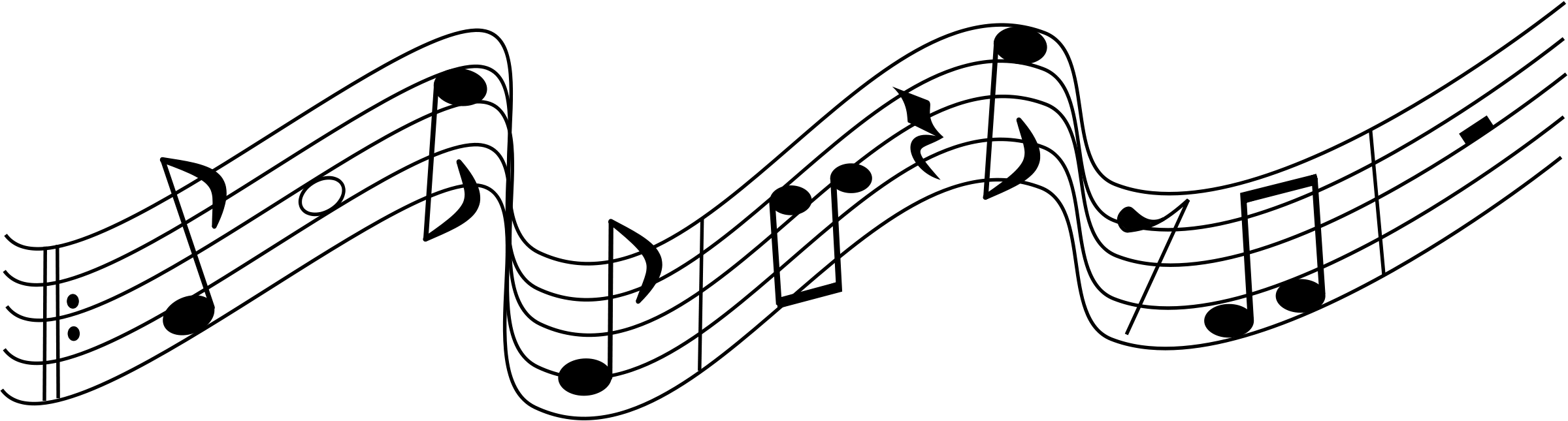 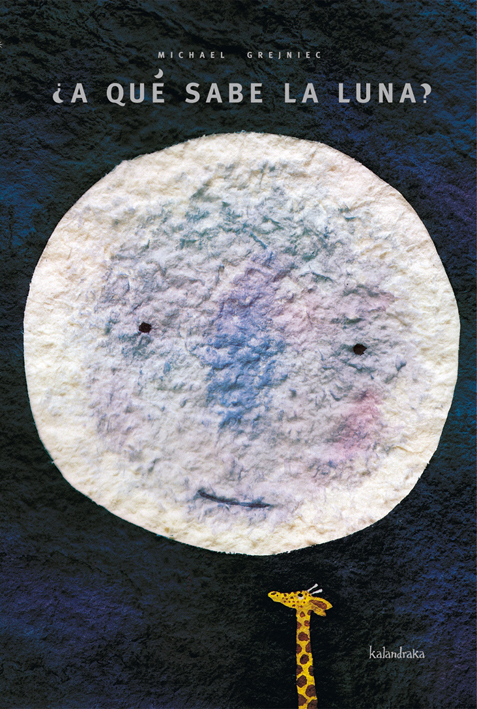 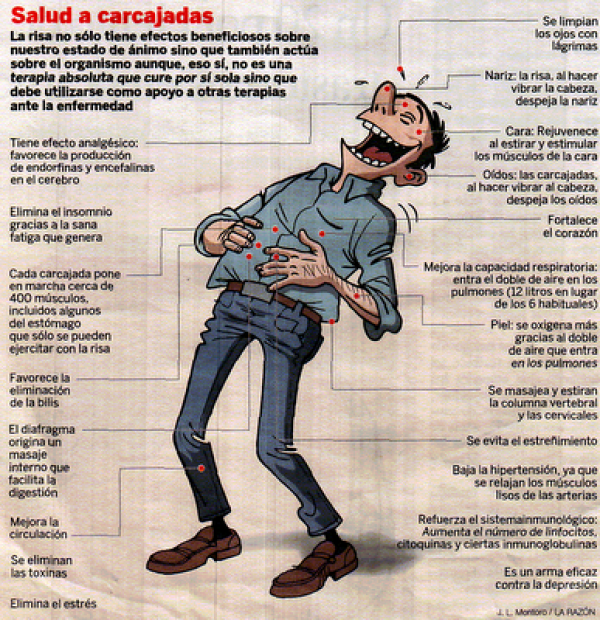 GRUPO DE TEATRO (GUIÑOL)

Martes o jueves (semanas alternas). De 10 a 11 horas, 
en la Asociación Zamora.